Волшебный магнит
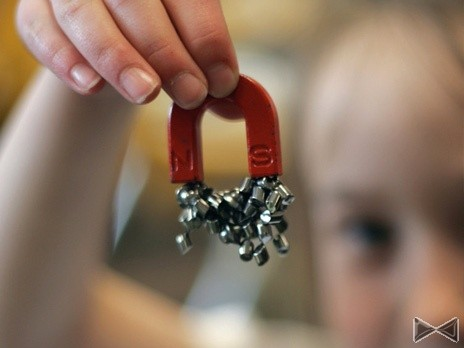 Презентацию подготовила воспитатель ИКТ 
Хубецова Маргарита.
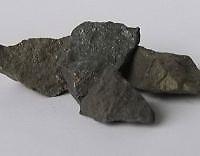 Много лет назад, люди нашли в горах минерал – камень чёрного цвета, с красивым металлическим блеском и назвали его магнетит.
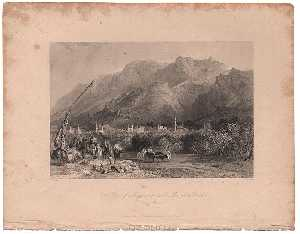 Учёные считают, что название камня «магнетит» произошло от названия города, вблизи которого его нашли – это город – «Магнезия».
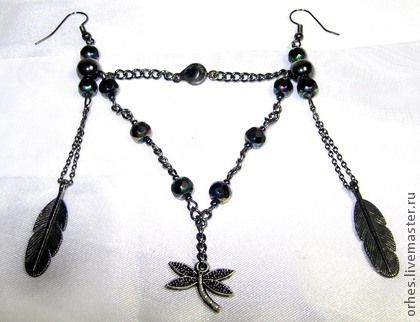 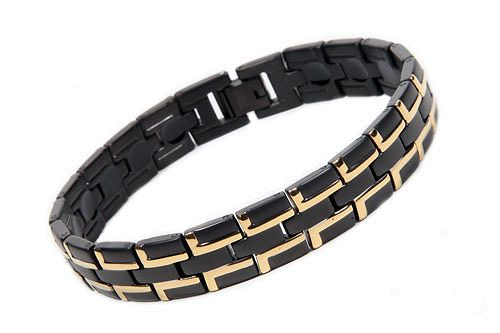 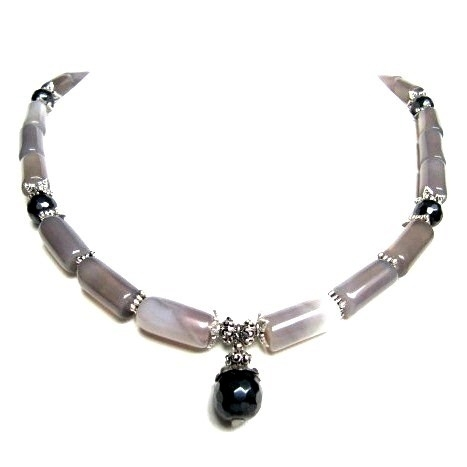 Люди делали из магнетита украшения: серьги, браслеты, бусы. Даже считали , что он обладает лечебными свойствами, успокаивает и придаёт силы. Так же они обнаружили необычное свойство магнита – притягивать железо.
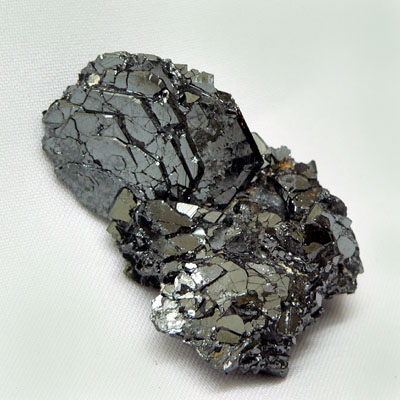 Кусочки магнита называют естесственными магнитами, но человек научился изготавливать магниты искусственным путём, и использовать для  разных целей.
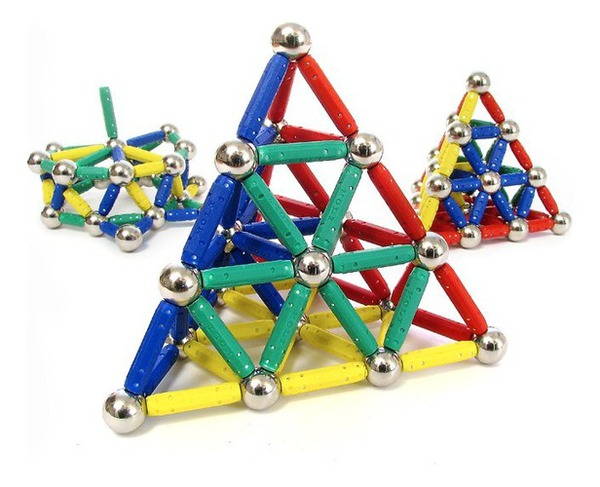 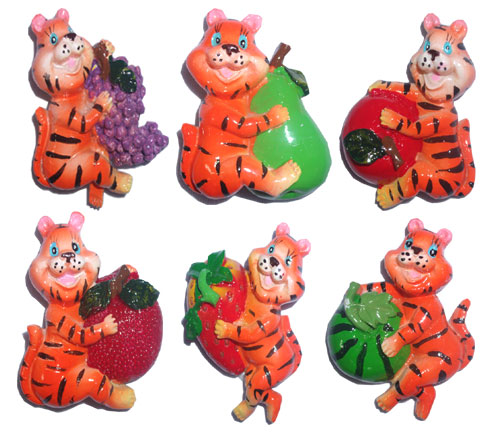 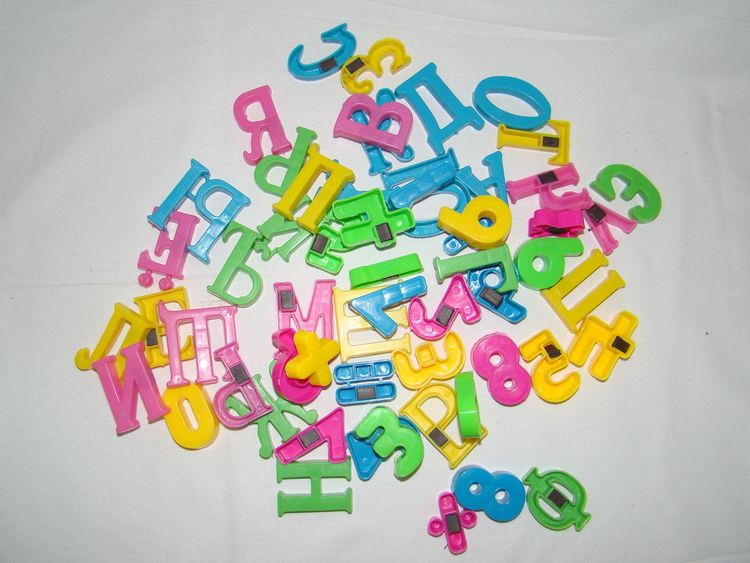 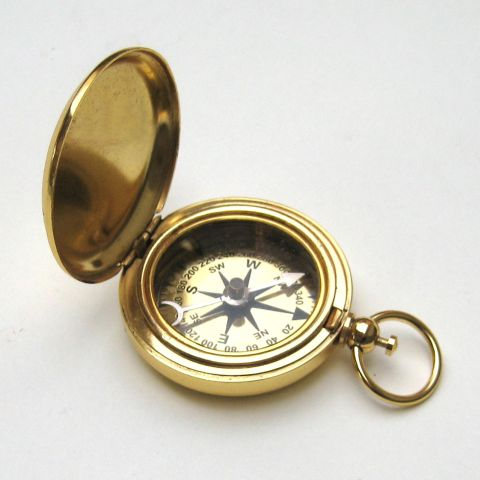 Спасибо за внимание.
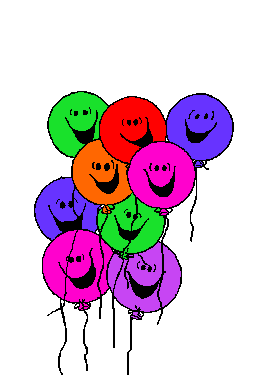